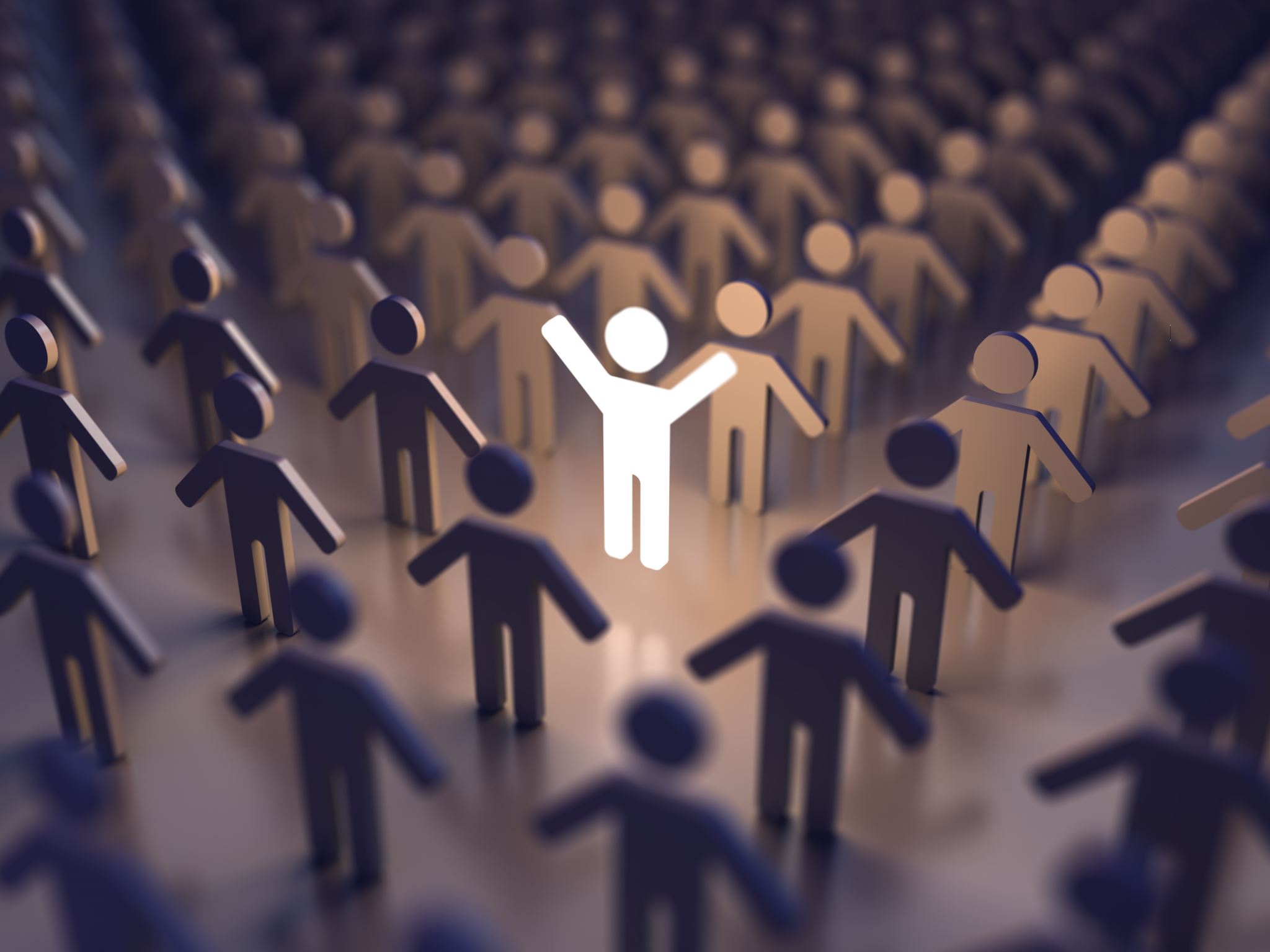 Verkostoitumisen merkitys
Verkostot – keitä siihen kuuluu?
Kuva: Pedanet (Minun verkostoni (peda.net)
Miksi verkostoituminen on tärkeää?
Työpaikan saaminen: piilotyöpaikat, valmiit kontaktit, tunnettuus, suosittelut jne.
Uralla eteneminen: kts. Edelliset esimerkit
Ammatillinen kehittyminen ja uuden oppiminen: kouluttautuminen, verkostoista saadut ideat ja uudet näkökulmat, oman alan trendien selkiytyminen
Tietojen vaihtaminen: tieto kulkee nopeasti, ”joku tietää aina vastauksen”
Yhteisöllisyys: me-henki, vertaistuki, neuvot, apu
Yrittäjille verkostoituminen on ehdoton edellytys liiketoiminnan kehittämisen, kustannussäästöjen ja kannattavuuden sekä yleensäkin yrityksen olemassaolon näkökulmasta.
Verkostoista voi olla hyötyä yllättävissäkin tilanteissa!